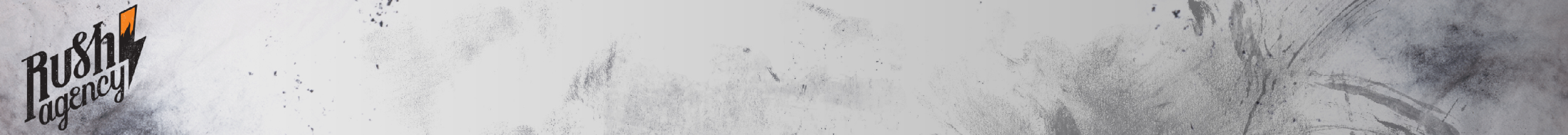 Рекламно-консалтинговое агентство Rush
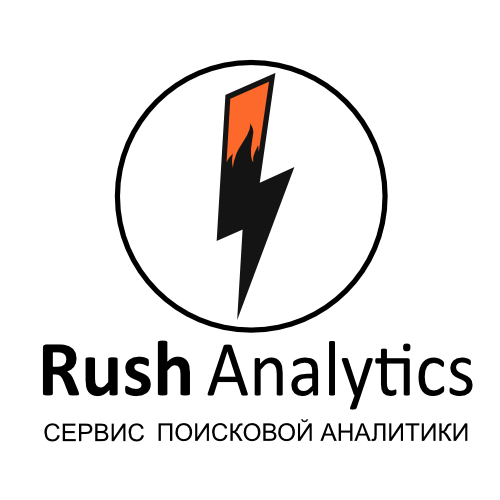 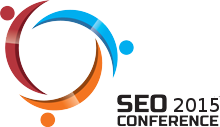 Нюансы построения структуры для различных типов сайтов
Казань 2015
Олег Шестаков
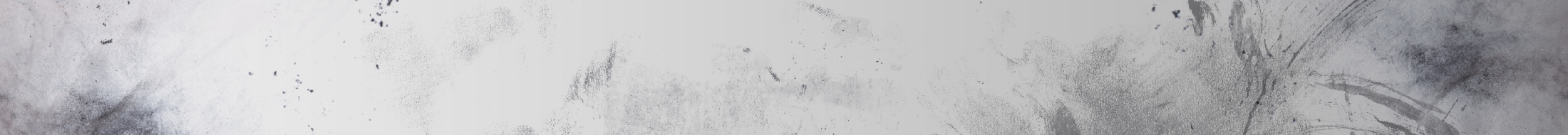 Москва ул. Бутлерова 17б  m: oleg@rush-agency.ru
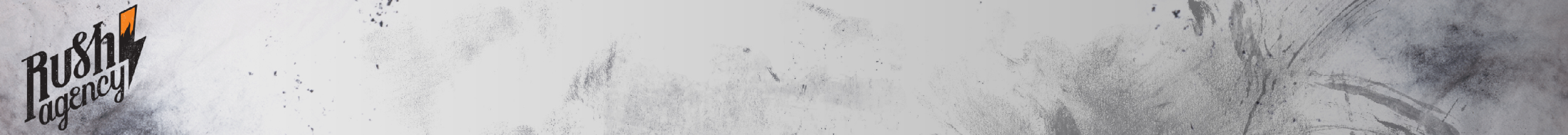 Рекламно-консалтинговое агентство Rush
Обо мне
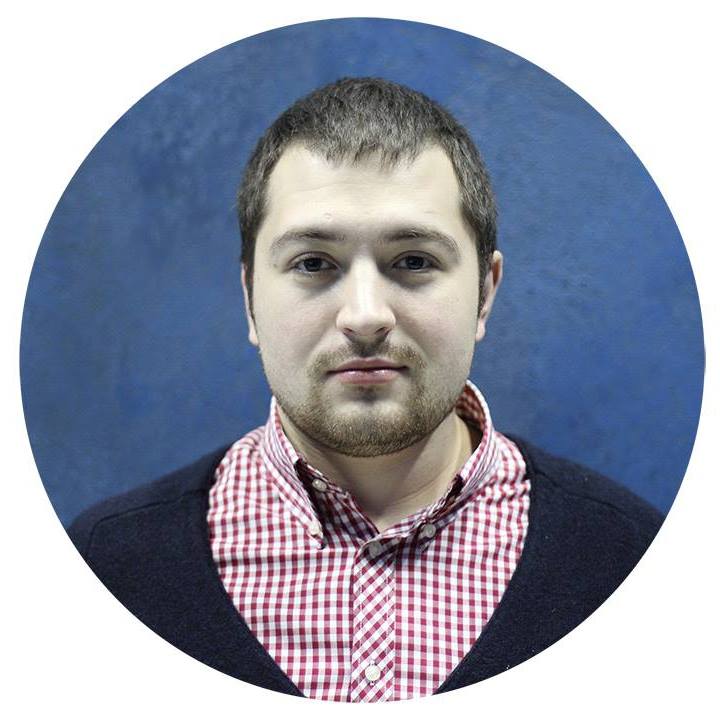 Занимаюсь SEO c 2008 года
  Участвовал более чем в 100 SEO-проектах
  Специализация: Ecommerce, проекты с обширной семантикой, автоматизация в SEO
  Co-Founder в Rush Agency
  Co-Founder в Rush Analytics
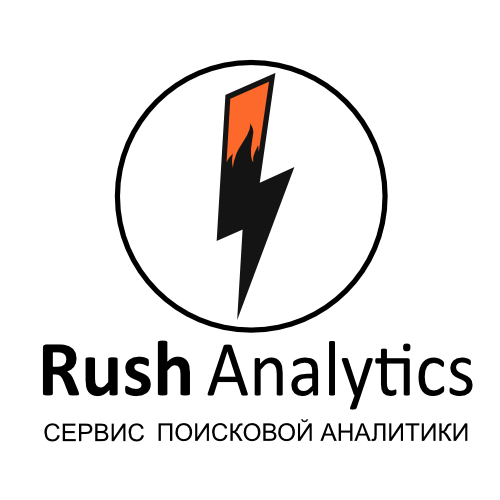 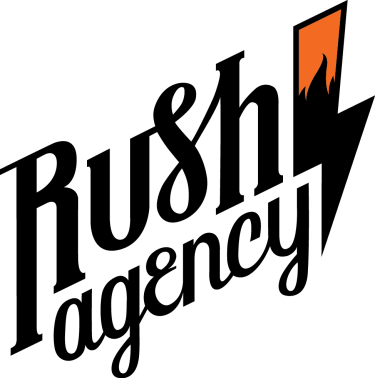 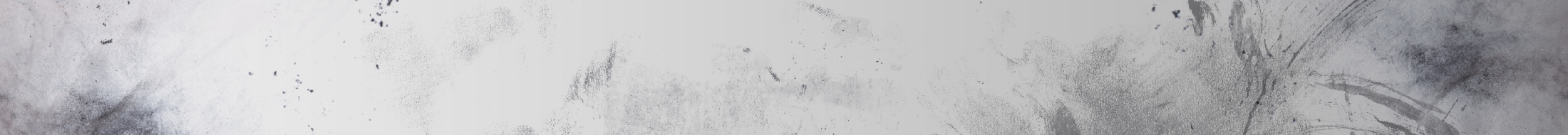 Москва ул. Бутлерова 17б  m: oleg@rush-agency.ru
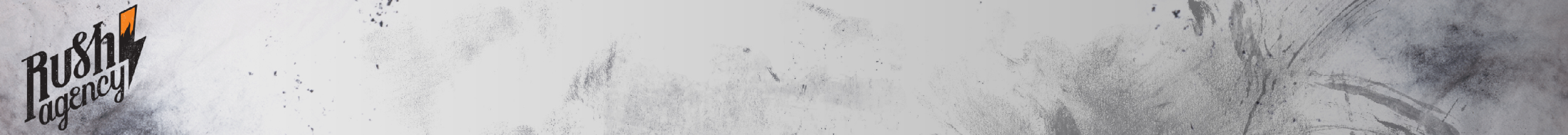 Рекламно-консалтинговое агентство Rush
Что вы сегодня узнаете?
Как построить и реализовать стратегию по сбору семантики для различных сайтов

  Фишки и хитрости при построении структуры сайта

  Посмотрим как утащить семантику портала-конкурента за неделю 
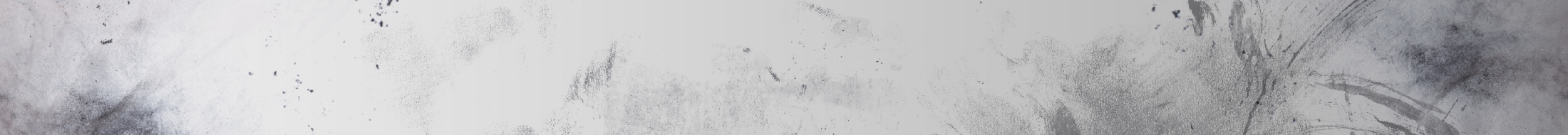 Москва ул. Бутлерова 17б  m: oleg@rush-agency.ru
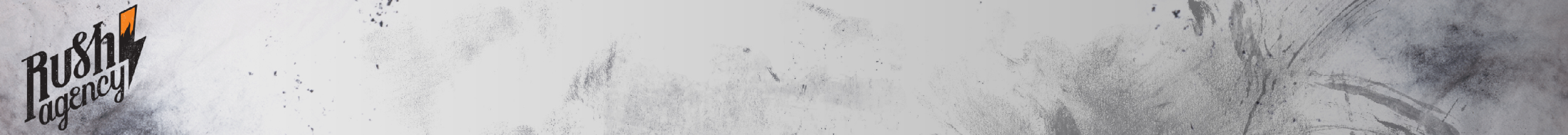 Рекламно-консалтинговое агентство Rush
Что нового в 2015 году?
Постоянные подкрутки алгоритмов в Яндексе

  Смена ТОПа во многих тематиках – появляются новые игроки, выпадают старые (Привет великому сентябрьскому рандому Яндекса)

  Засилье агрегаторов во многих тематиках

  Проблема со ссылочным продвижением – теперь нельзя «прожать» нерелеватные запросы на нужные URL – придется делать нормальную структуру
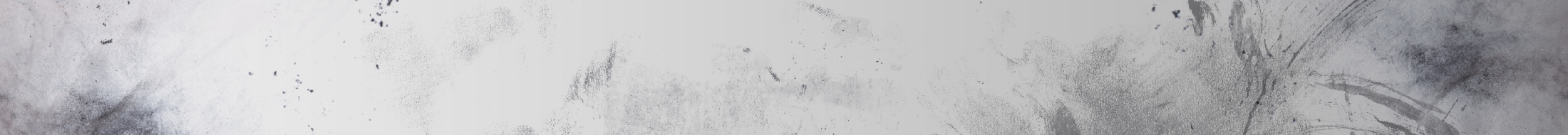 Москва ул. Бутлерова 17б  m: oleg@rush-agency.ru
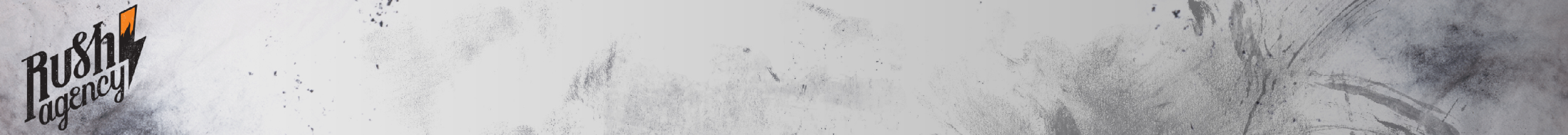 Рекламно-консалтинговое агентство Rush
Постоянные подкрутки алгоритмов в Яндексе
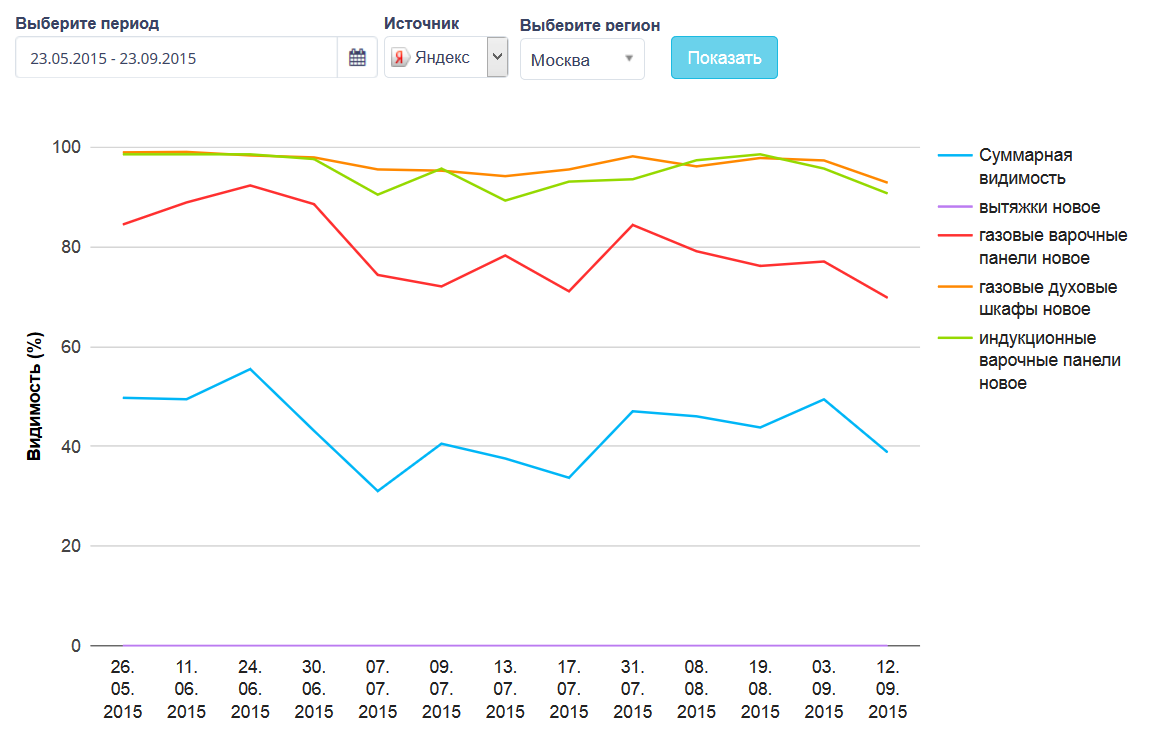 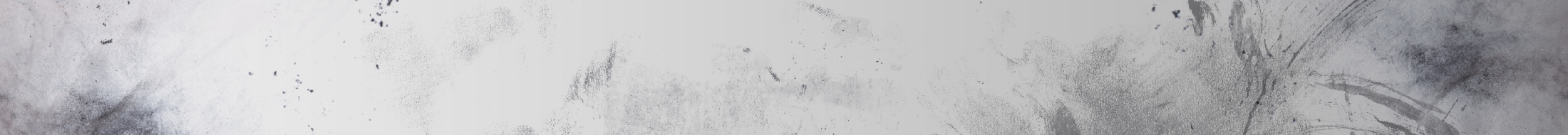 Москва ул. Бутлерова 17б  m: oleg@rush-agency.ru
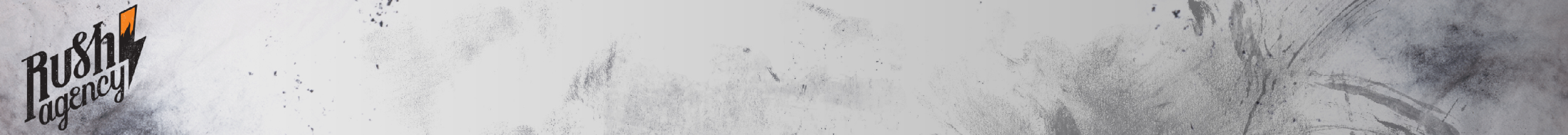 Рекламно-консалтинговое агентство Rush
Коммерческие сайты: основные моменты
Семантика изобилует синонимами и переформулировкам 

  Нужно сразу потратить время и найти все переформулировки запросов и только потом парсить семантику

  Большинство нужных интентов уже есть у конкурентов – ищем «доноров»


Предварительный отбор маркерных запросов крайне важен!
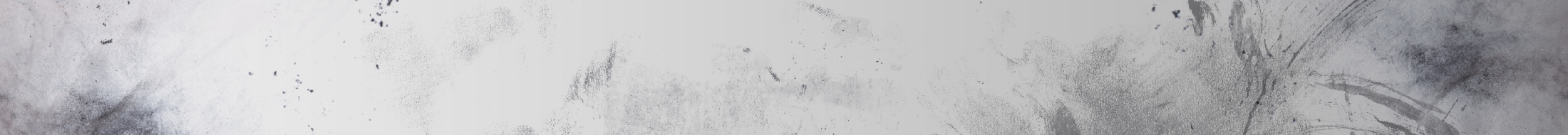 Москва ул. Бутлерова 17б  m: oleg@rush-agency.ru
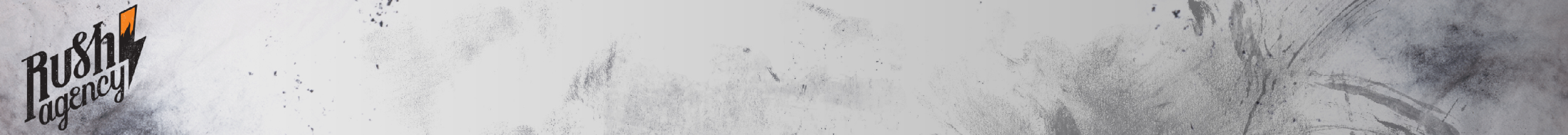 Рекламно-консалтинговое агентство Rush
Коммерческие сайты – ищем доноров семантики
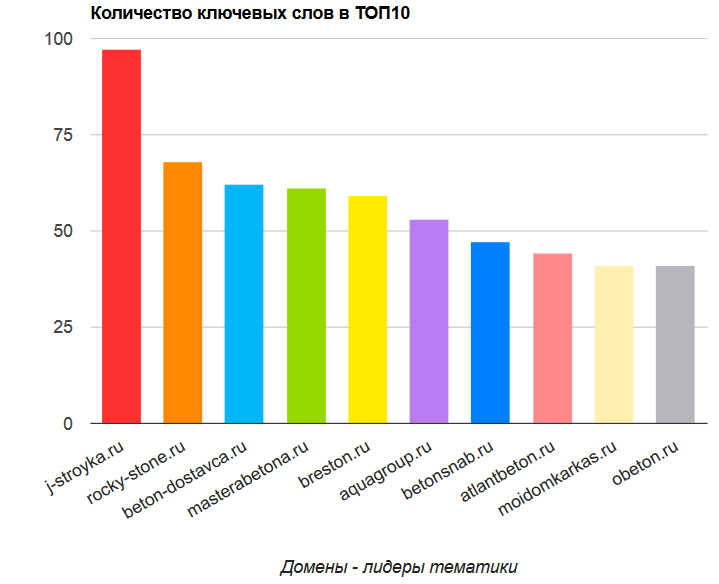 Подбираем маркерные запросы и расширяем подсказками Яндекса

  Собираем все  SERPы ищем самые видимые домены

  Парсим их H1 – profit!
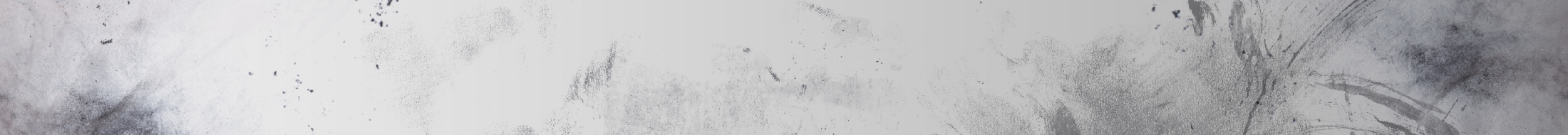 Москва ул. Бутлерова 17б  m: oleg@rush-agency.ru
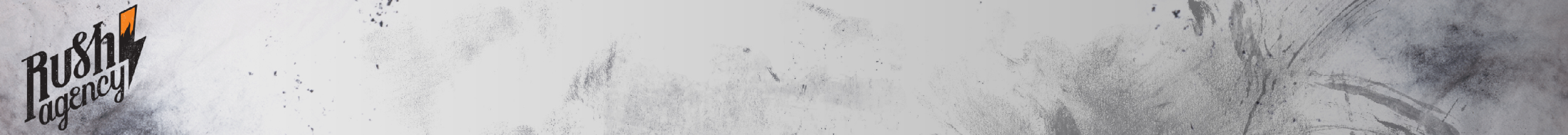 Рекламно-консалтинговое агентство Rush
Коммерческие сайты: маркеры конкурентов
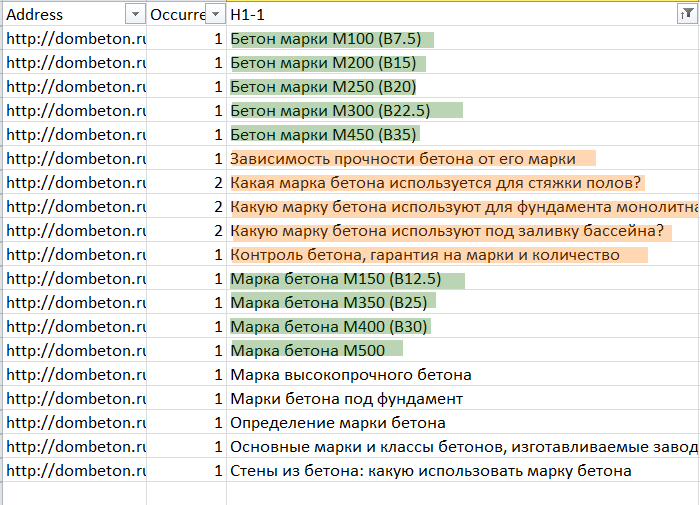 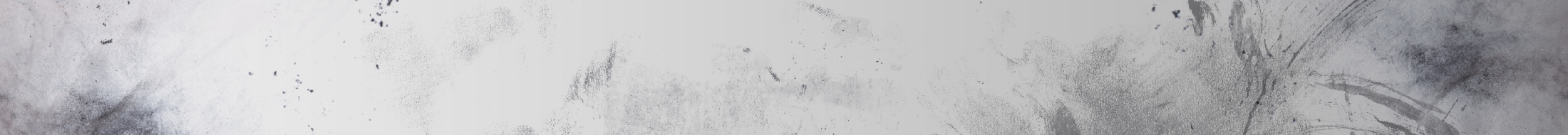 Москва ул. Бутлерова 17б  m: oleg@rush-agency.ru
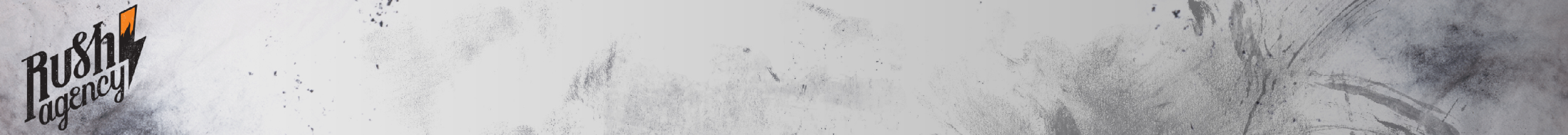 Рекламно-консалтинговое агентство Rush
Коммерческие сайты – допаршиваем расширения
Для каждого найденного маркера и его переформулировок собираем подсказки
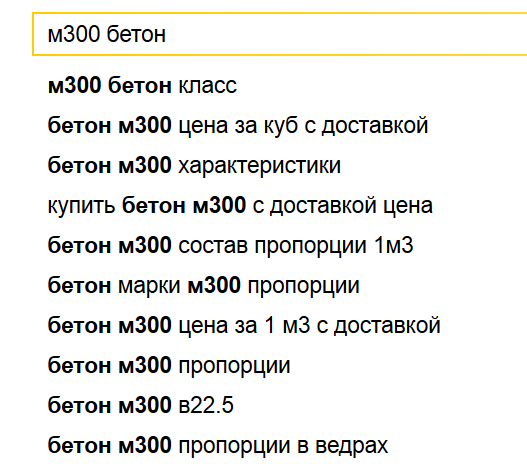 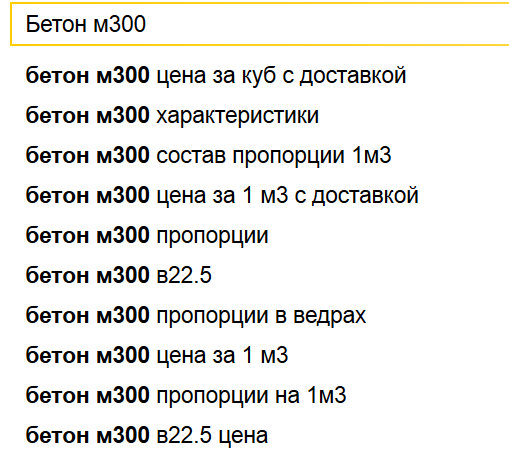 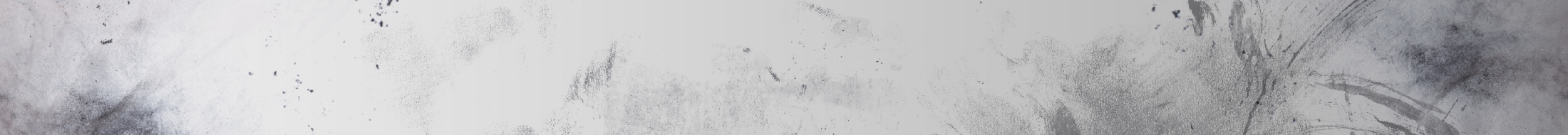 Москва ул. Бутлерова 17б  m: oleg@rush-agency.ru
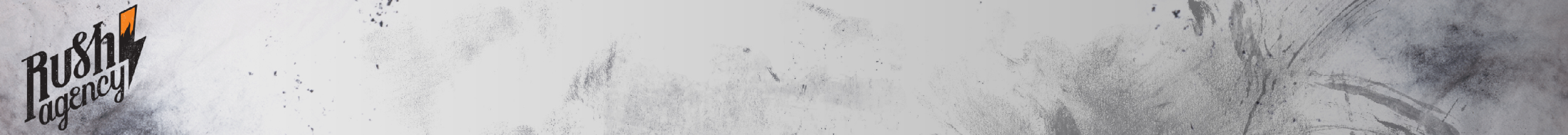 Рекламно-консалтинговое агентство Rush
Структура: коммерческие сайты
Группируем запросы по страницам (руками или по методу подобия ТОПов)
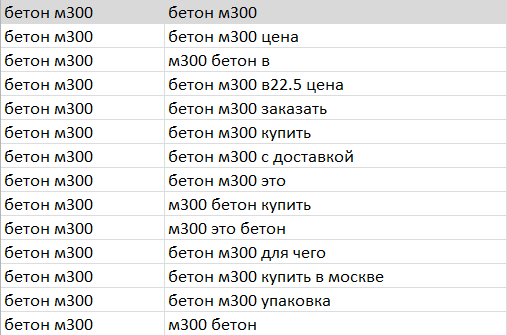 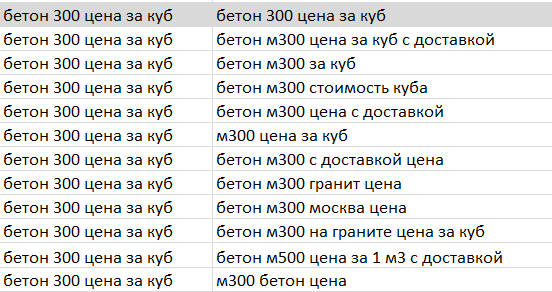 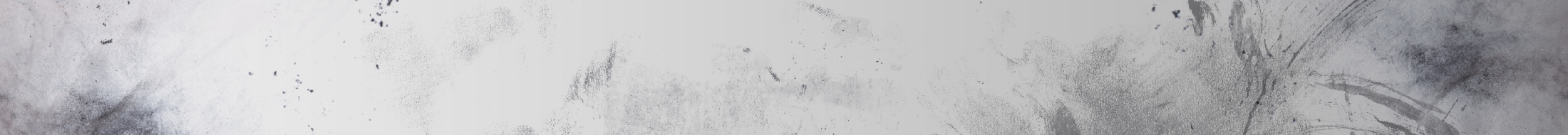 Москва ул. Бутлерова 17б  m: oleg@rush-agency.ru
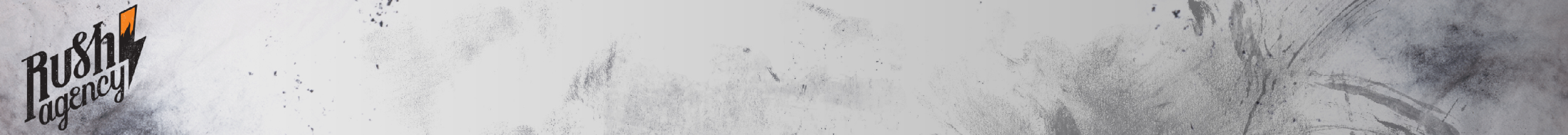 Рекламно-консалтинговое агентство Rush
Структура: коммерческие сайты
Вся автоматизация сводится к грамотному подбору интентов для парсинга на начальном этапе

  Неверный подбор интентов – потеря ключевых слов и «однобокая семантика»

  Слишком общие интенты – гарантированная потеря времени на разбор мусорных запросов

Практически все что вы хотите сделать – уже сделали конкуренты!
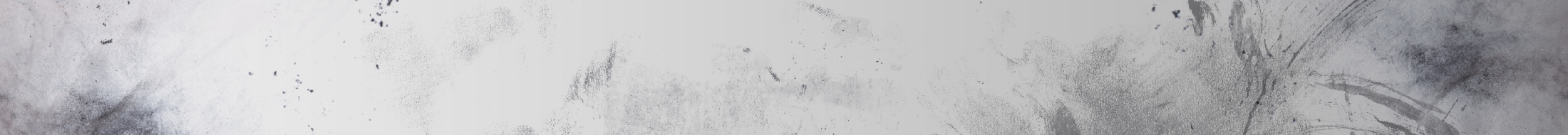 Москва ул. Бутлерова 17б  m: oleg@rush-agency.ru
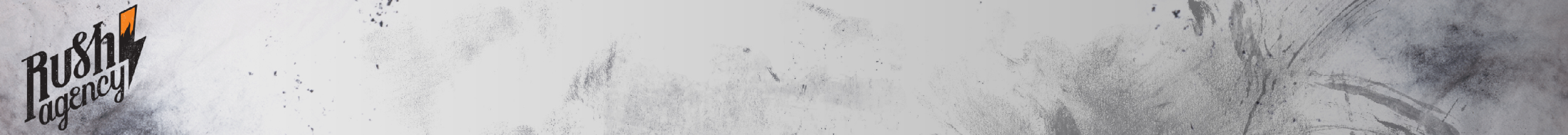 Рекламно-консалтинговое агентство Rush
Структура: интернет-магазины
Автоматизация подбора ключевых слов для категорий полностью аналогичная коммерческим сайтам

  Подбор семантики для товарных страниц требует большего внимания

  Делаем кросс-перелинковку разделов по семантике

  Стратегии сбора семантики для политематичных и монотематичных магазинов различаются
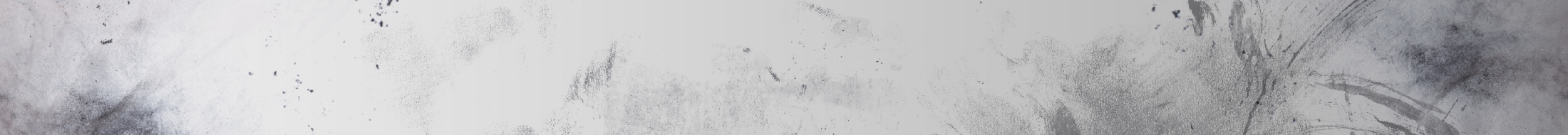 Москва ул. Бутлерова 17б  m: oleg@rush-agency.ru
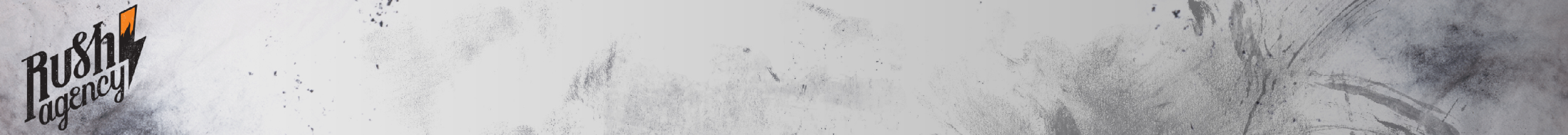 Рекламно-консалтинговое агентство Rush
Структура: интернет-магазины
Моно-тематичный магазин или гипермаркет?

  Монотематичный: детально прорабатываем каждую категорию

  Гипермаркет: разбираем только самые частотные теги и срезы по трафику.

Детальный разбор каждой категории «потопит» вас в деталях и не даст такого профита как самые частотные и базовые срезы по трафику
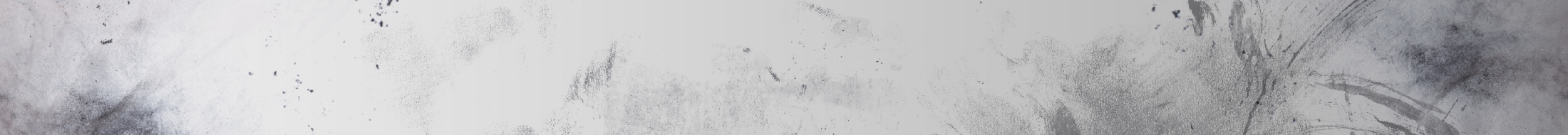 Москва ул. Бутлерова 17б  m: oleg@rush-agency.ru
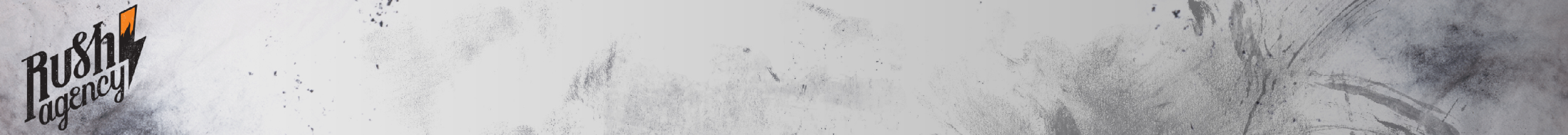 Рекламно-консалтинговое агентство Rush
Быстрое внедрение самых частотных срезов по трафику:
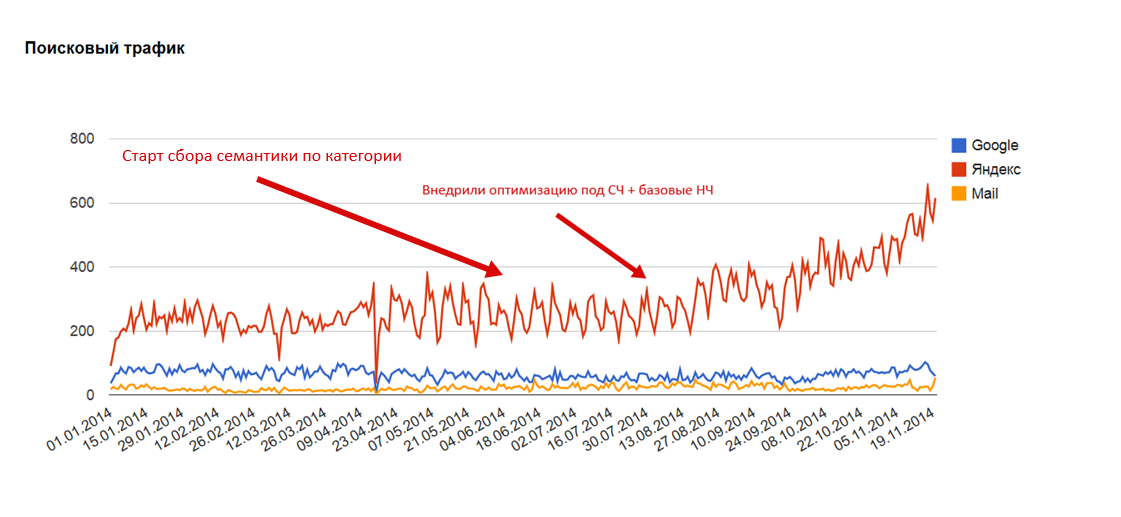 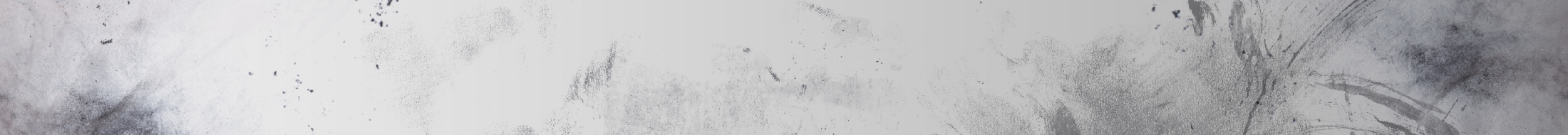 Москва ул. Бутлерова 17б  m: oleg@rush-agency.ru
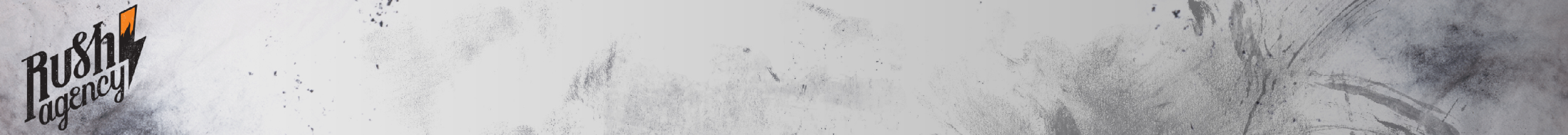 Рекламно-консалтинговое агентство Rush
Прорабатываем всю семантику «до идеала»:
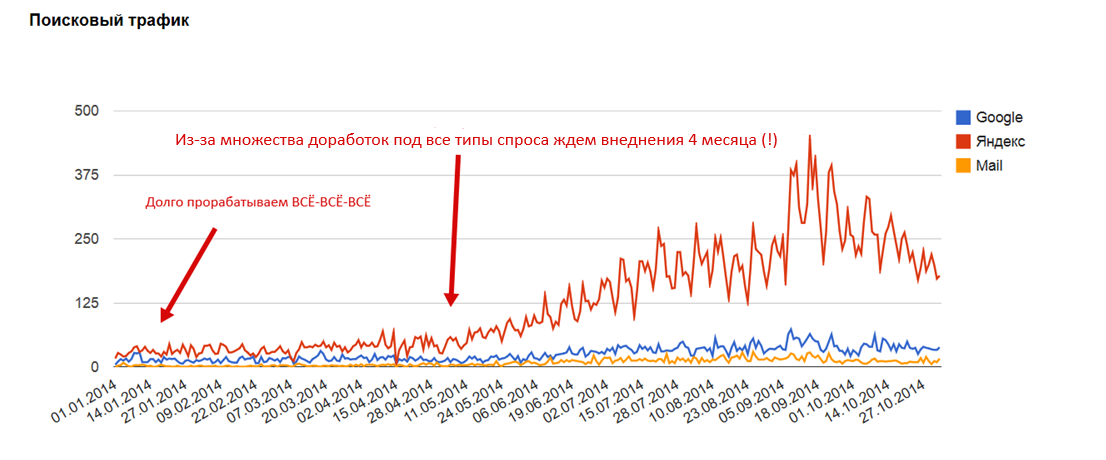 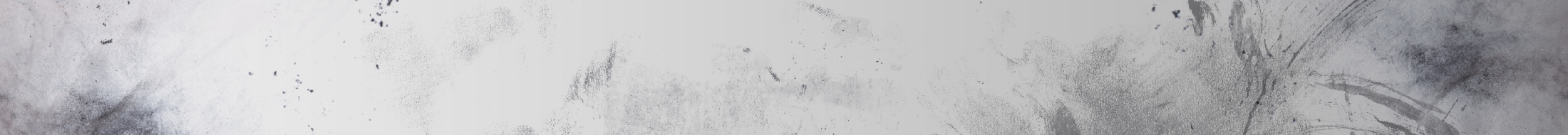 Москва ул. Бутлерова 17б  m: oleg@rush-agency.ru
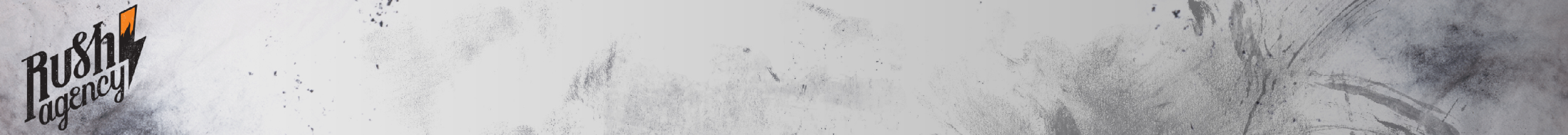 Рекламно-консалтинговое агентство Rush
Забираем категорийную семантику конкурентов
Парсим все URL из Sitemap самых успешных конкурентов

  Обходим каждый URL и достаем связку URL-H1 (Screming from SEO spider)

  Полученные H1 расширяем сбором подсказок

  Profit 

В вашей тематике есть как минимум 2 жертвы 
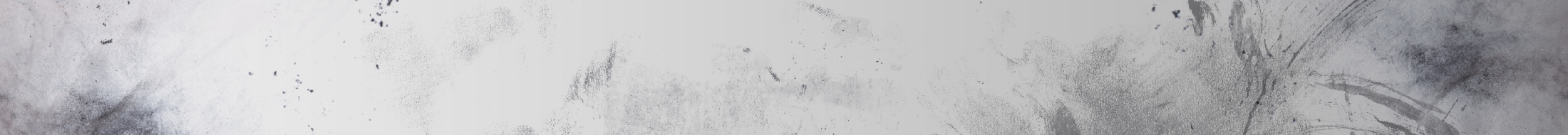 Москва ул. Бутлерова 17б  m: oleg@rush-agency.ru
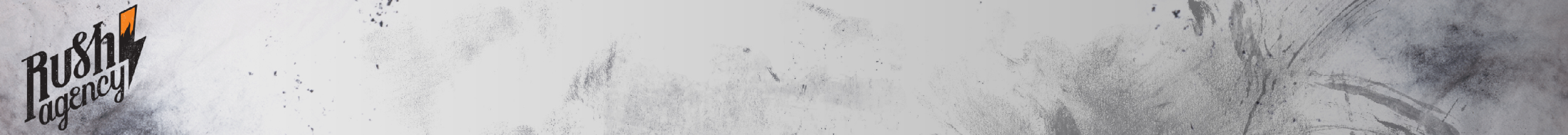 Рекламно-консалтинговое агентство Rush
Категории: кросс-линковка
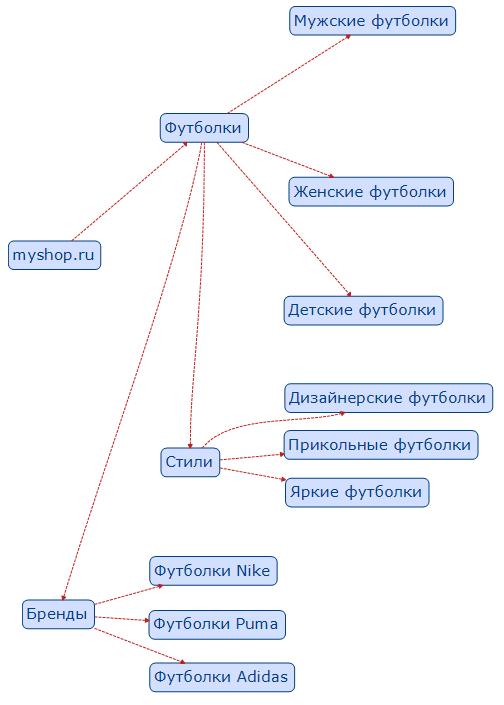 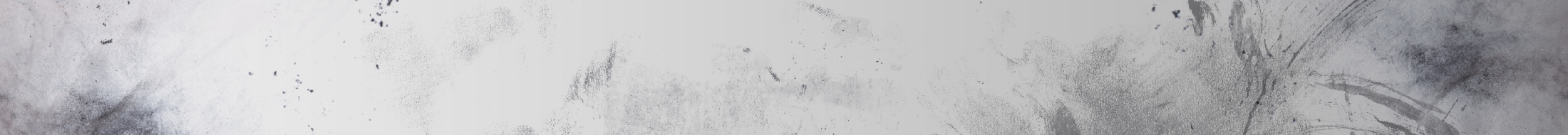 Москва ул. Бутлерова 17б  m: oleg@rush-agency.ru
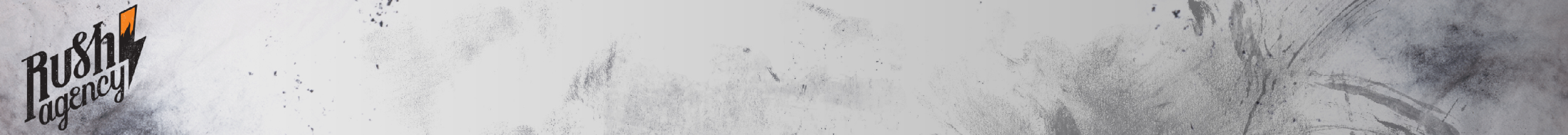 Рекламно-консалтинговое агентство Rush
Категории: кросс-линковка
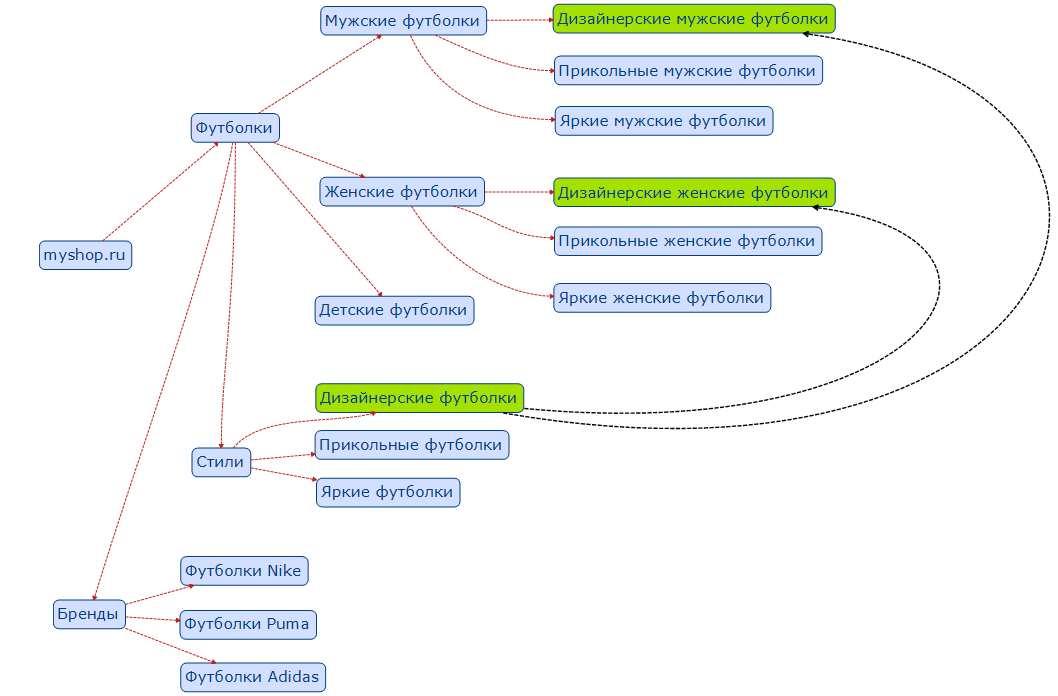 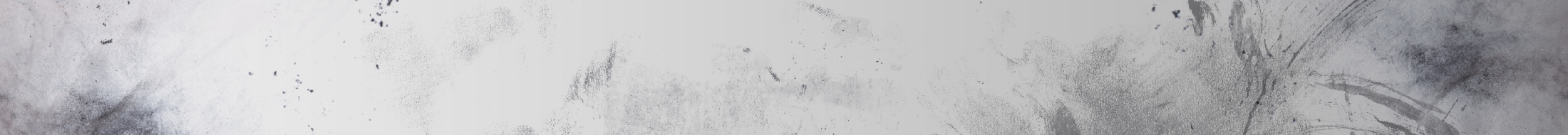 Москва ул. Бутлерова 17б  m: oleg@rush-agency.ru
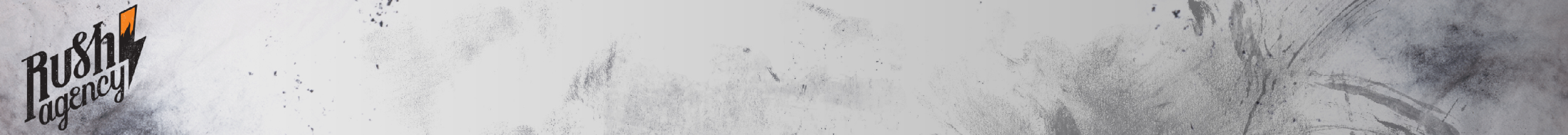 Рекламно-консалтинговое агентство Rush
Собираем семантику для карточек
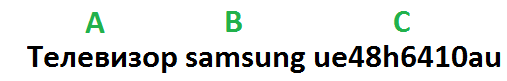 Генерируем сочетания фраз в следующих комбинациях:
      - A + B + C
      - B + C
      - A + C
      + Аналогичные, но с русским написанием бренда

Перебираем поисковые подсказки по каждому термину
Привязываем все релевантные ключевые слова к исходному термину
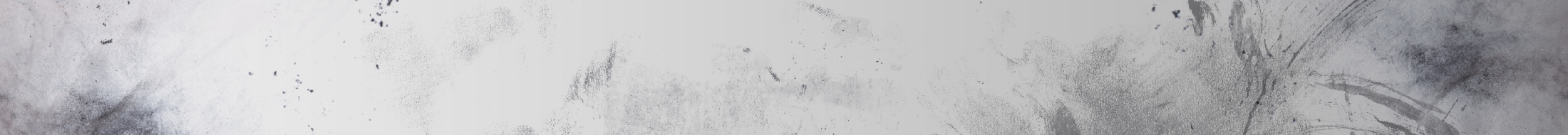 Москва ул. Бутлерова 17б  m: oleg@rush-agency.ru
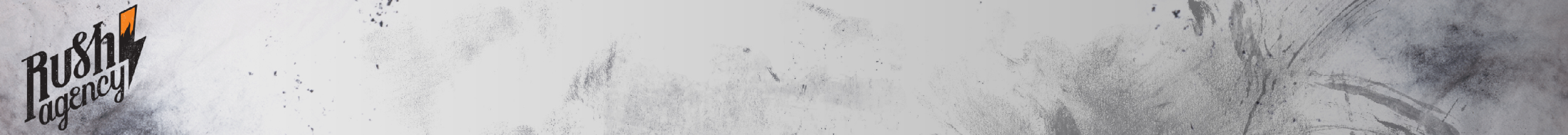 Рекламно-консалтинговое агентство Rush
Собираем семантику для карточек: подсказки
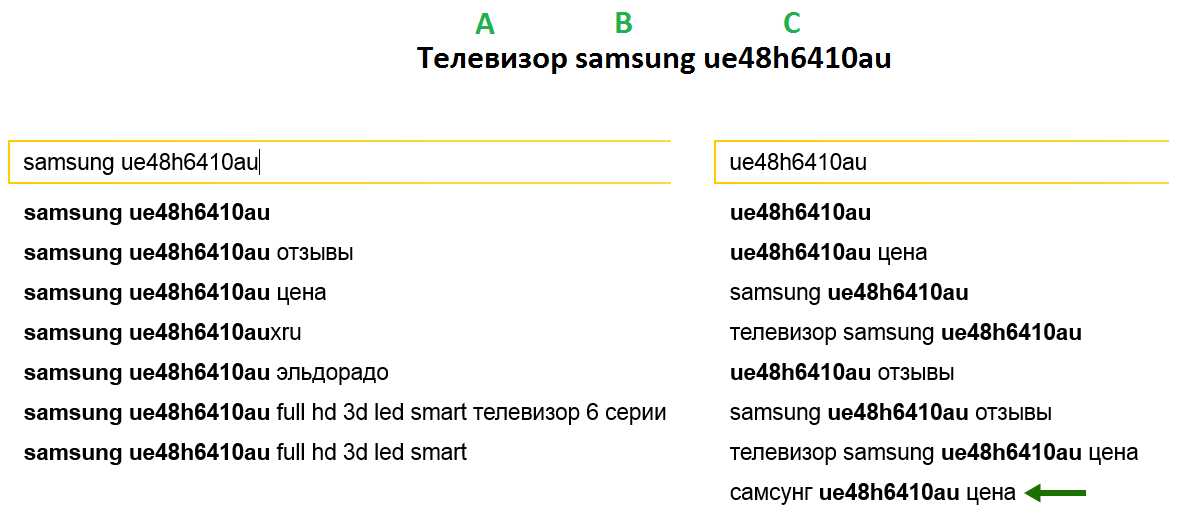 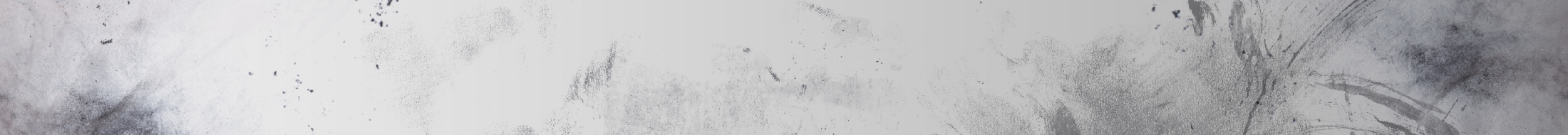 Москва ул. Бутлерова 17б  m: oleg@rush-agency.ru
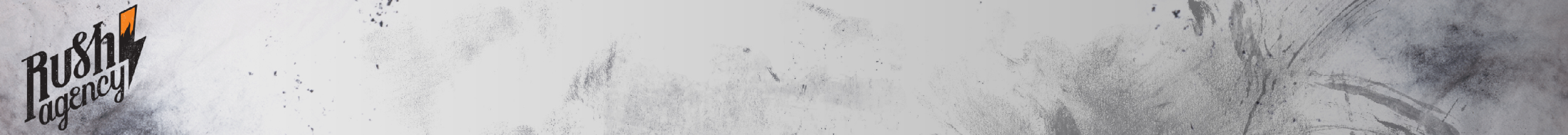 Рекламно-консалтинговое агентство Rush
Подстраивайтесь под ранжирование: делайте кластеризацию
Не всегда очевидно какие запросы в принципе могут быть продвинуты на одну страницу

«Блеск для губ» и «Блекс для губ цена»
Можно продвигать на одну страницу или нет? 


Не пытайтесь бороться с ранжированием! Эффективнее под него подстроиться!
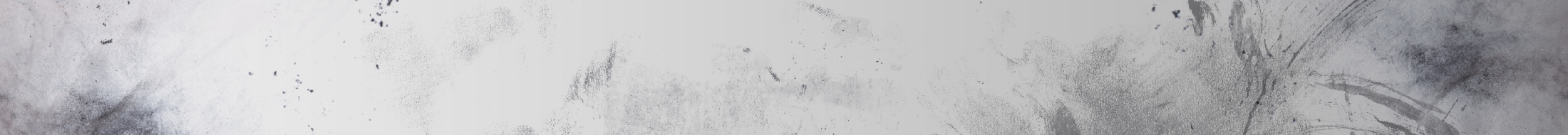 Москва ул. Бутлерова 17б  m: oleg@rush-agency.ru
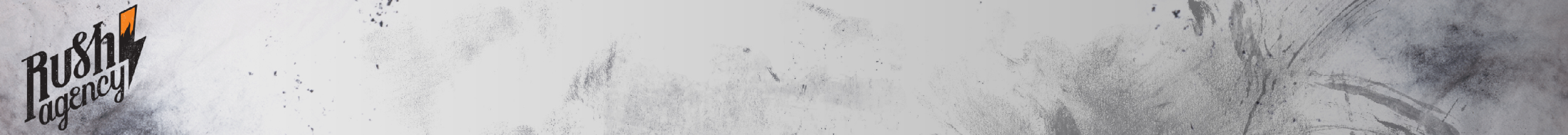 Рекламно-консалтинговое агентство Rush
Выдача Яндекса: «Блеск для губ»
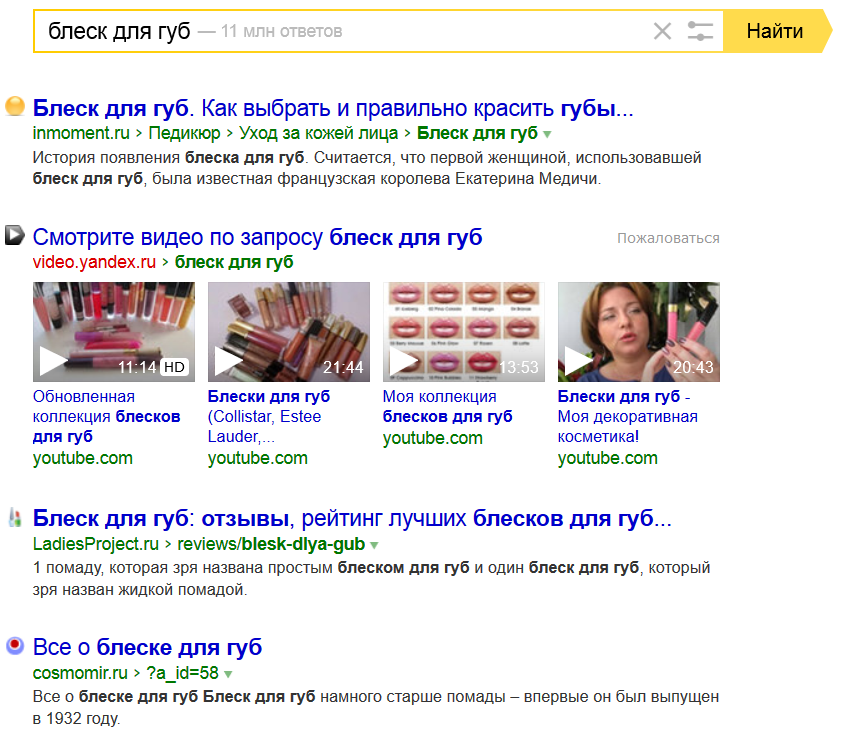 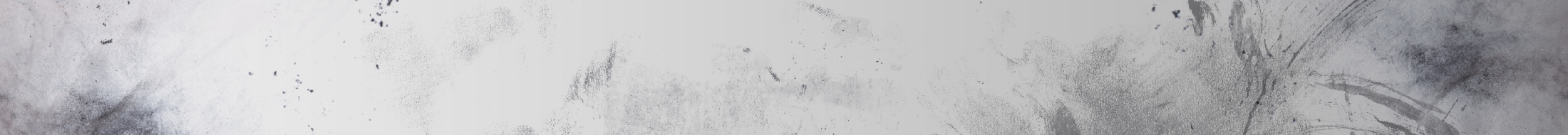 Москва ул. Бутлерова 17б  m: oleg@rush-agency.ru
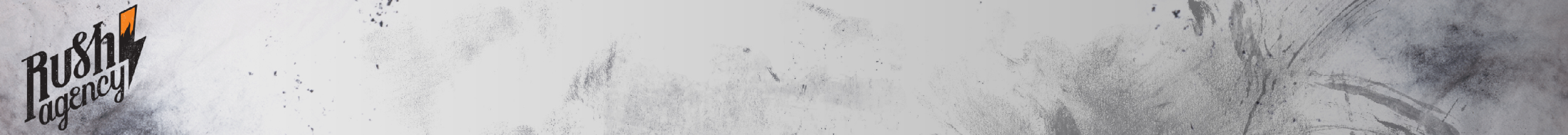 Рекламно-консалтинговое агентство Rush
Выдача Яндекса: «Блеск для губ цена»
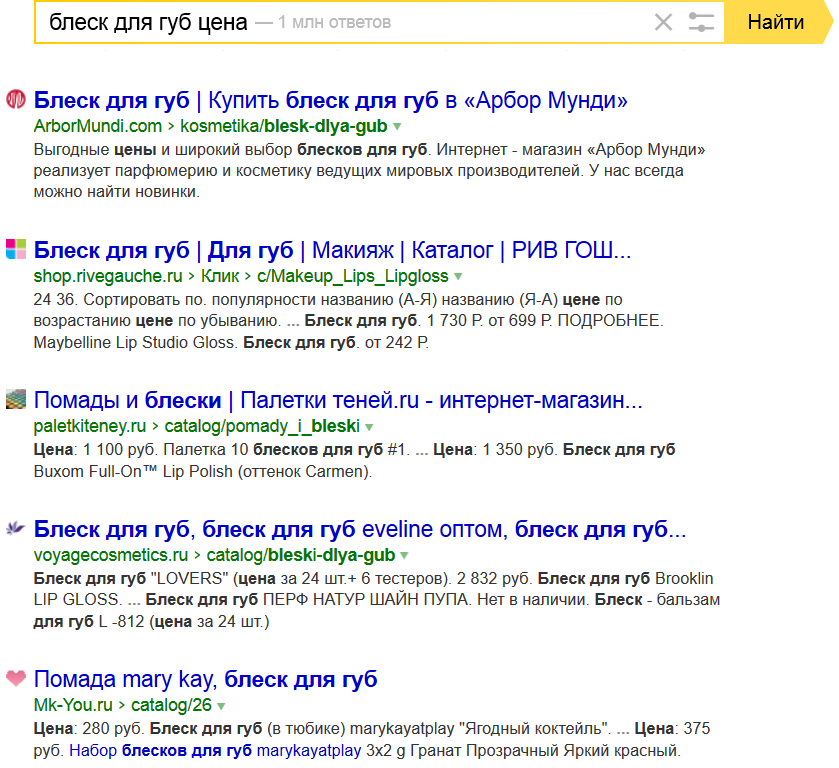 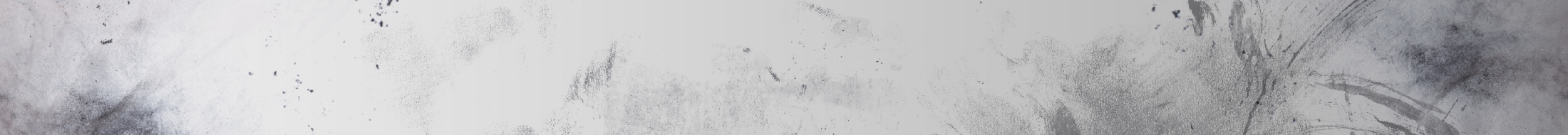 Москва ул. Бутлерова 17б  m: oleg@rush-agency.ru
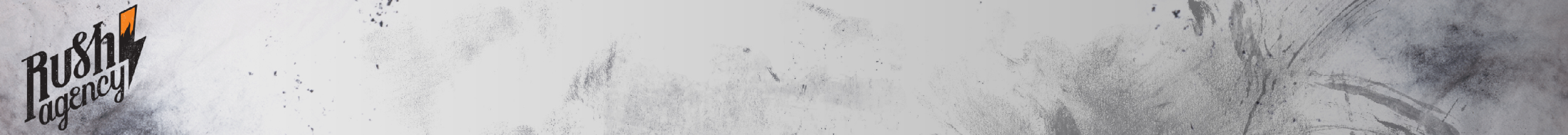 Рекламно-консалтинговое агентство Rush
Подстраивайтесь под ранжирование: делайте кластеризацию
Резюме: Не пытайтесь бороться с ранжированием! Эффективнее под него подстроиться!
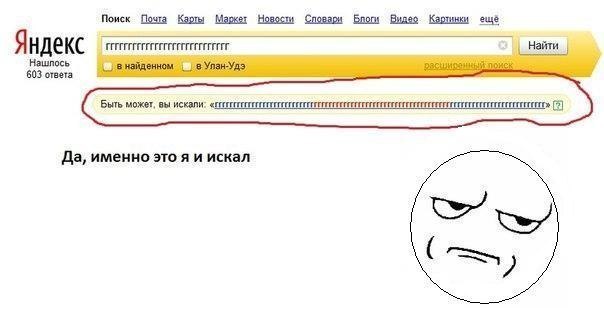 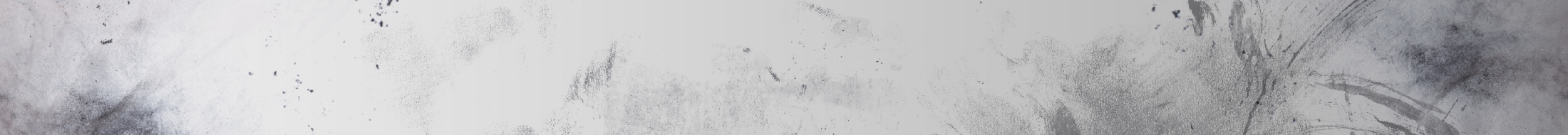 Москва ул. Бутлерова 17б  m: oleg@rush-agency.ru
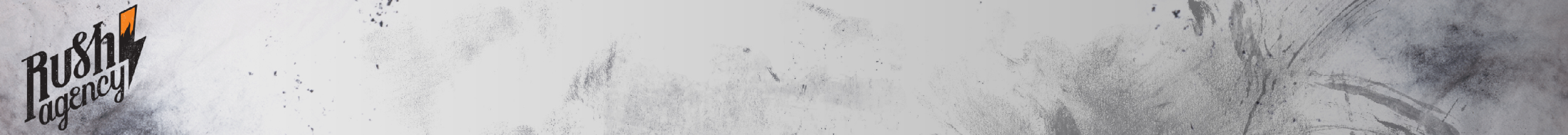 Рекламно-консалтинговое агентство Rush
Как работает кластеризация?
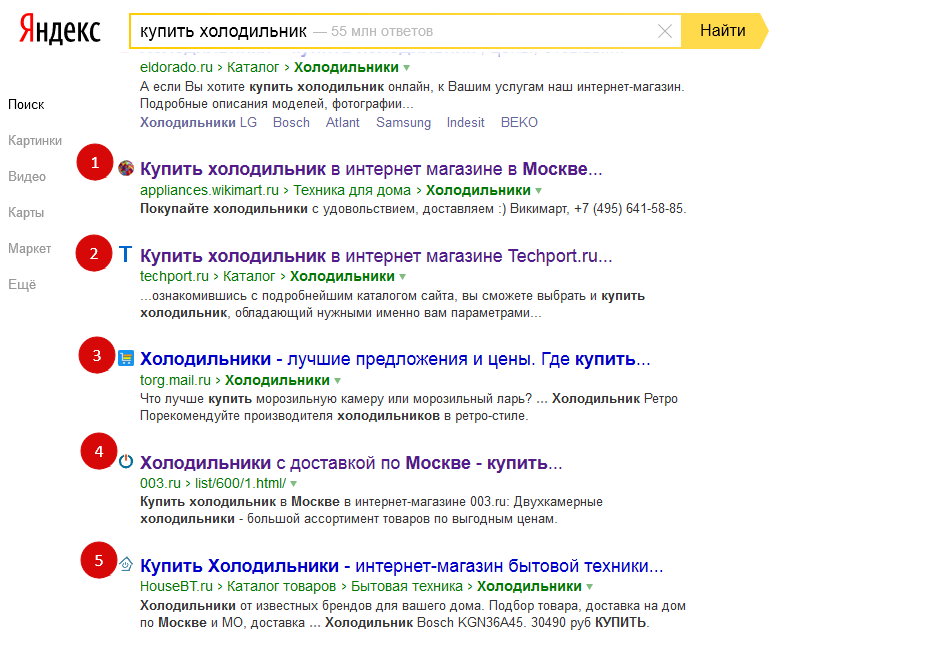 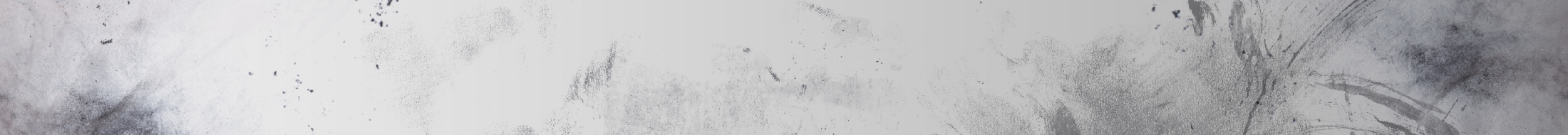 Москва ул. Бутлерова 17б  m: oleg@rush-agency.ru
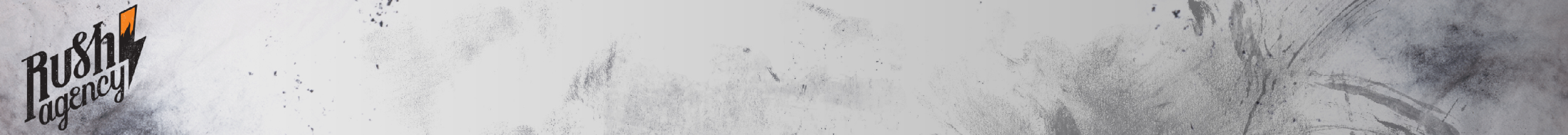 Рекламно-консалтинговое агентство Rush
Как работает кластеризация?
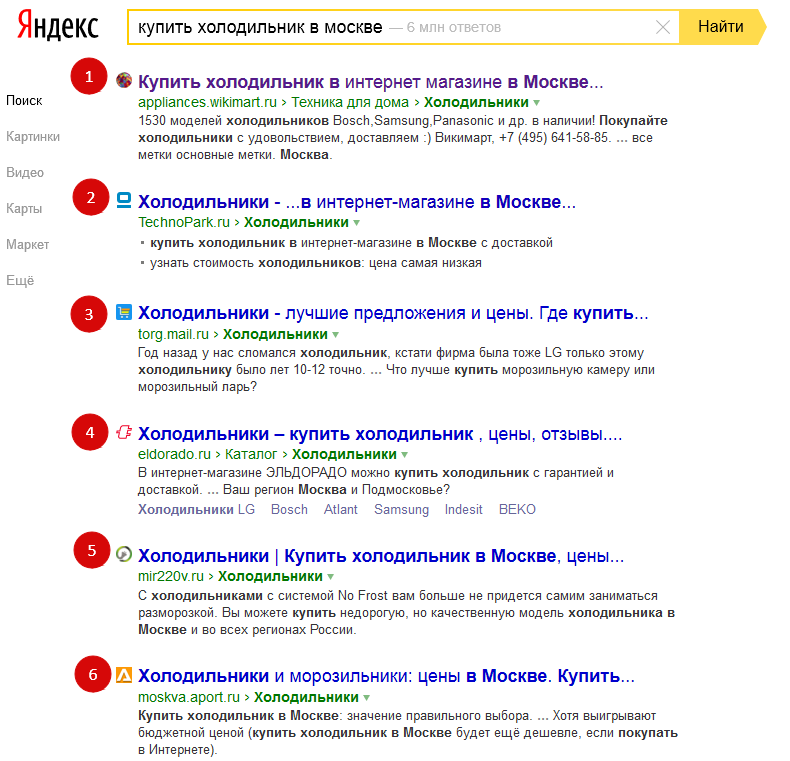 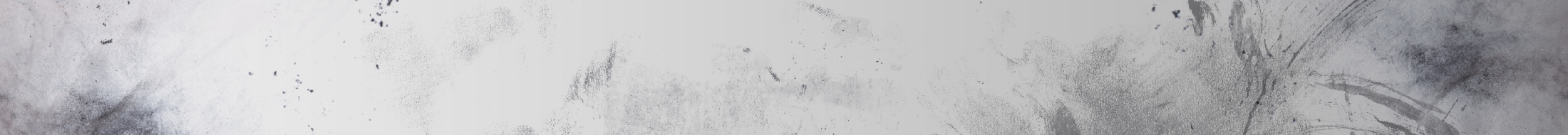 Москва ул. Бутлерова 17б  m: oleg@rush-agency.ru
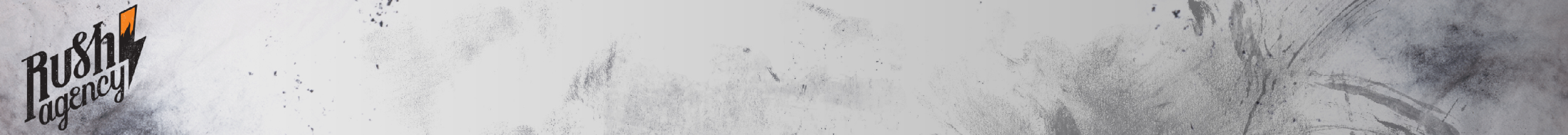 Рекламно-консалтинговое агентство Rush
Порталы и крассифайды
Делать семантику для портала «с нуля» - затратная и бесполезная затея

Смотрим структуру вложенности и хабовые страницы лидеров тематики и выпаршиваем все

Выявляем ошибки структуры конкурентов – где они сделали лишнюю генерацию
(Классический пример: страницы домов на улице в недвижимости)
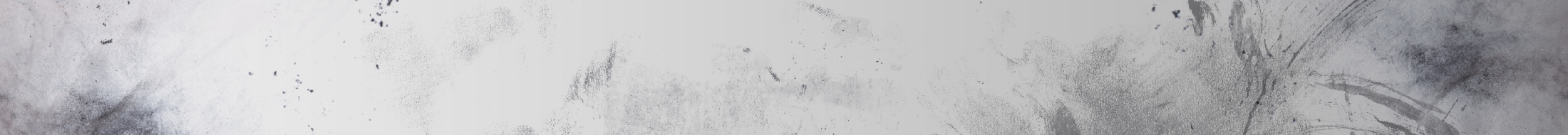 Москва ул. Бутлерова 17б  m: oleg@rush-agency.ru
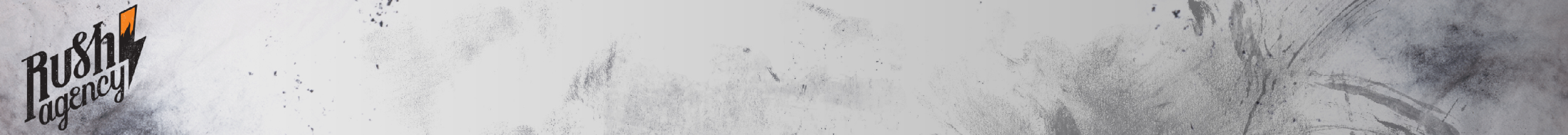 Рекламно-консалтинговое агентство Rush
Портал недвижимости – ищем хабы
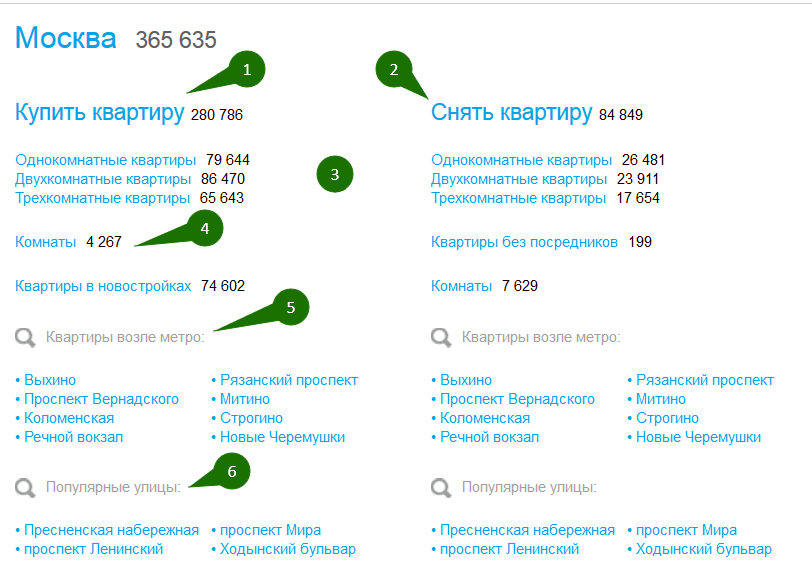 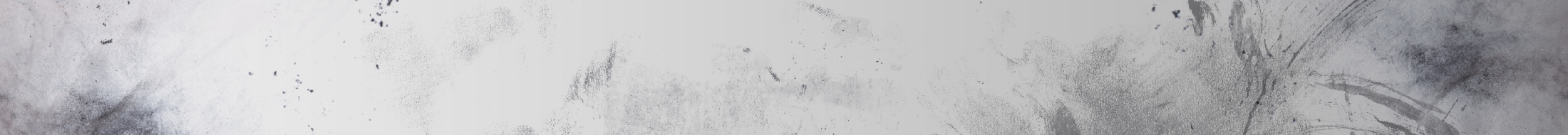 Москва ул. Бутлерова 17б  m: oleg@rush-agency.ru
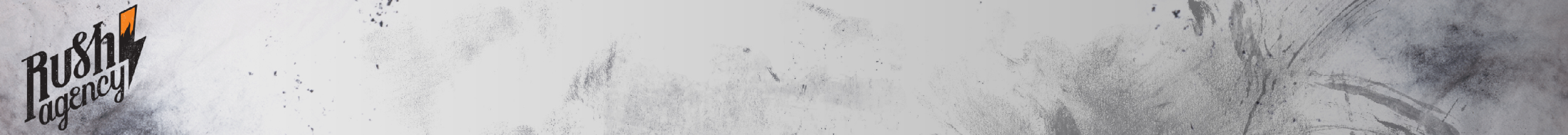 Рекламно-консалтинговое агентство Rush
Портал недвижимости – парсим хабы
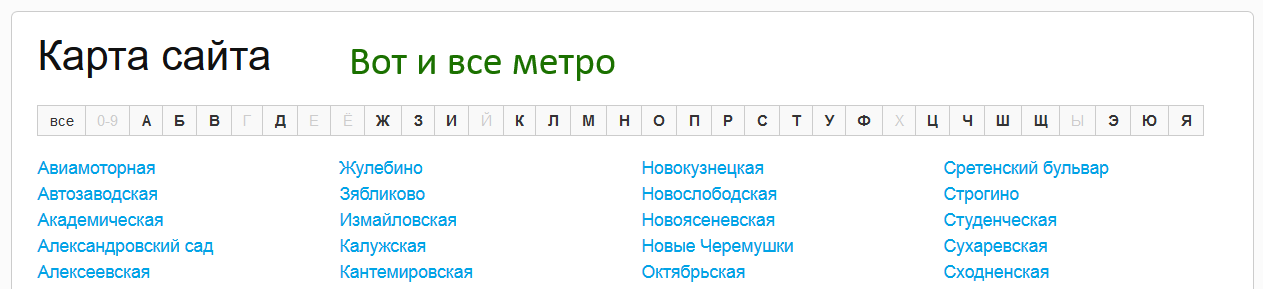 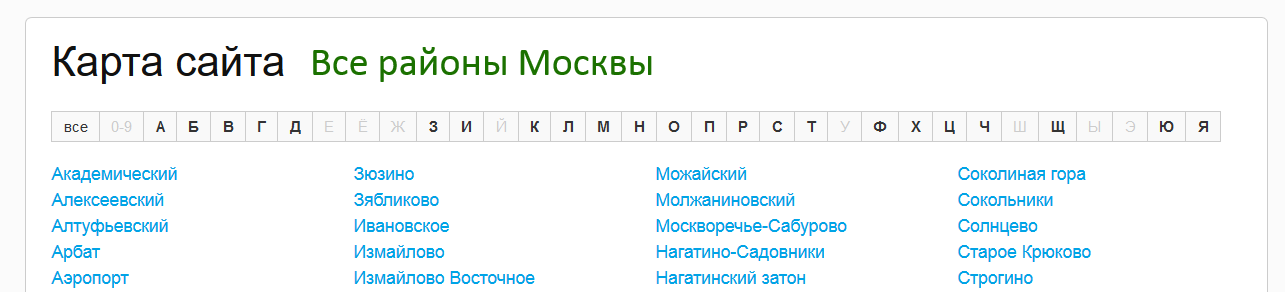 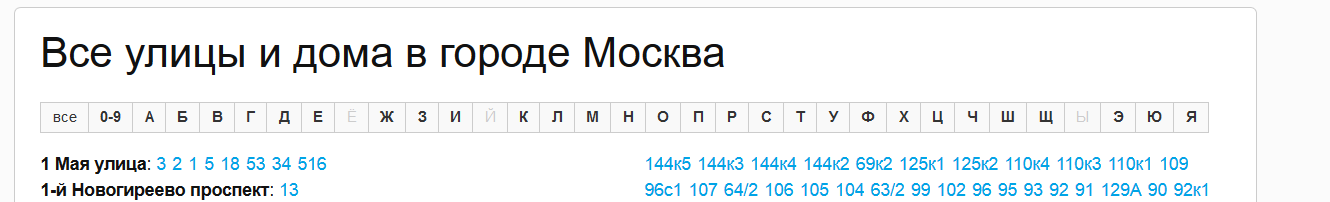 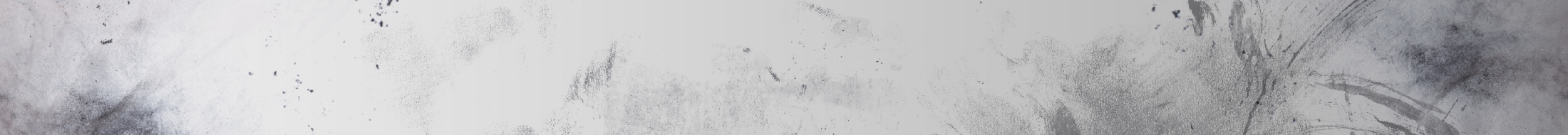 Москва ул. Бутлерова 17б  m: oleg@rush-agency.ru
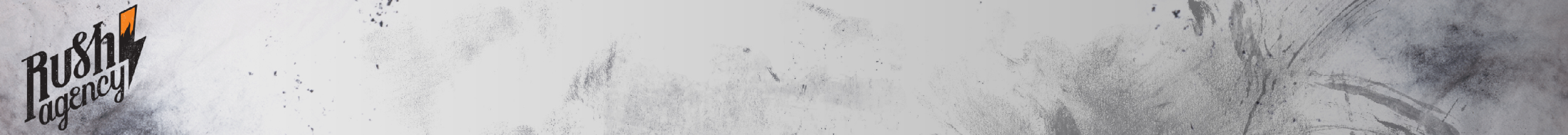 Рекламно-консалтинговое агентство Rush
Спарсили данные – что с этим делать?
Делаем майн-карту всех типов страниц

Определяем какие страницы породят под-страницы:
    - Массово пробиваем Wordstat и финализируем структуру

Теговая семантика обычно не приносит профита: Расширения основных запросов используем в перелинковке
(Исключение: туризм)
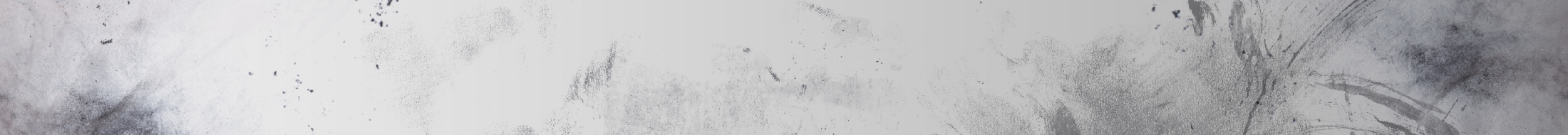 Москва ул. Бутлерова 17б  m: oleg@rush-agency.ru
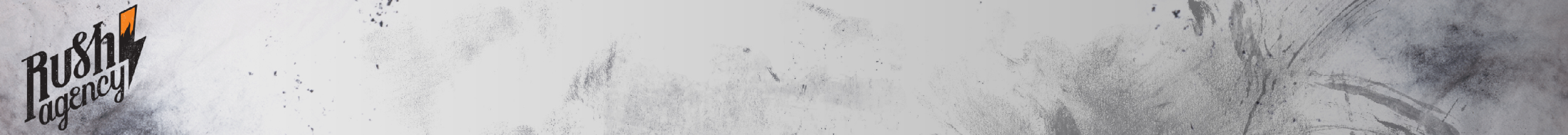 Рекламно-консалтинговое агентство Rush
Как определить какие под-страницы делать?
Если какая-то сущность пораждает под-сущности – она должна быть частотной 

Нельзя делать генерированную структуру из низкочастотных сущностей

Вся структура портала строится на связках терминов и верифицируется по Wordstat
Пример: 



Такая ветка структуры не даст поисковый трафик
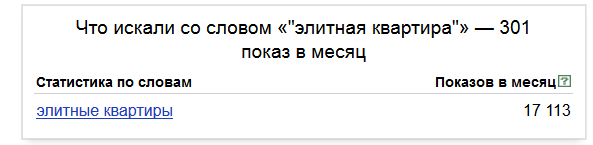 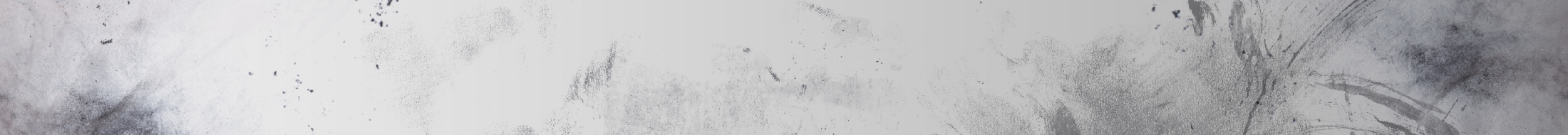 Москва ул. Бутлерова 17б  m: oleg@rush-agency.ru
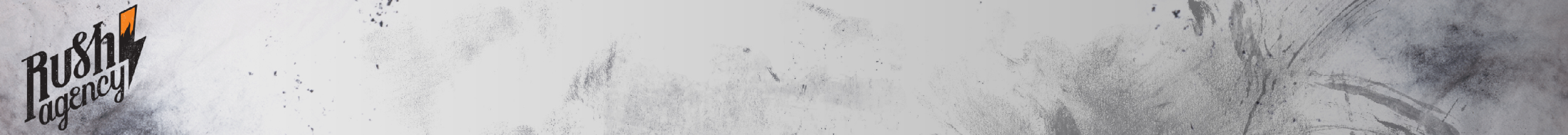 Рекламно-консалтинговое агентство Rush
Пример карты структуры
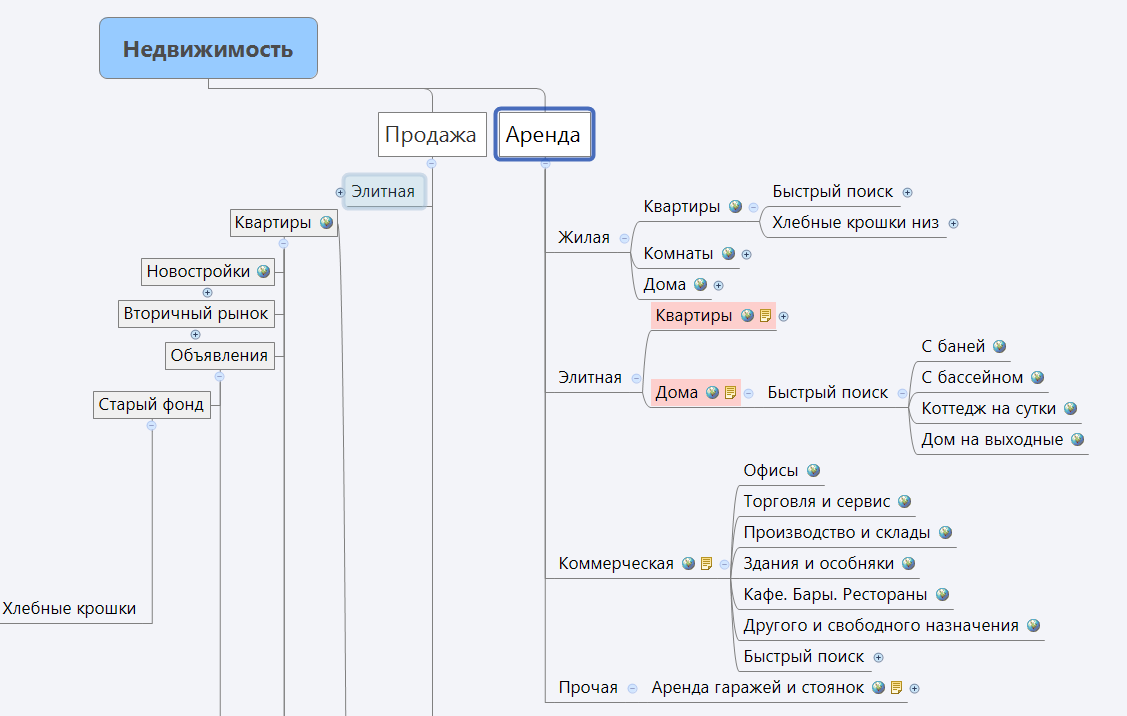 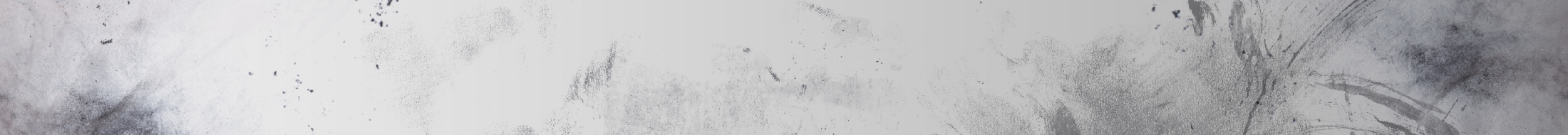 Москва ул. Бутлерова 17б  m: oleg@rush-agency.ru
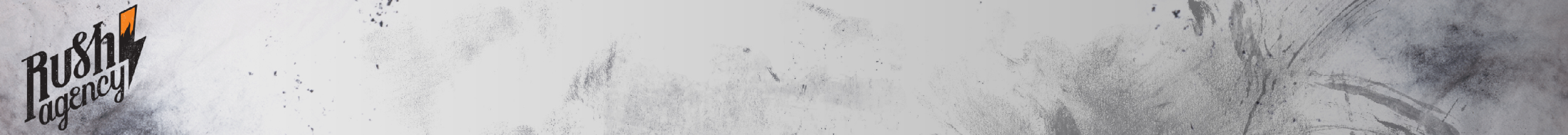 Рекламно-консалтинговое агентство Rush
Проблема вложенности – не проблема 
Хабовые страницы Avito.ru
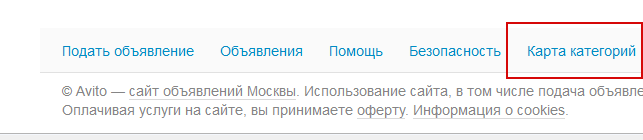 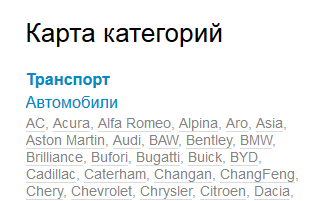 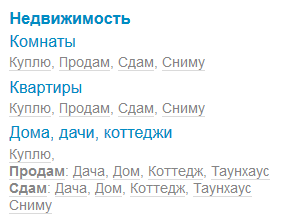 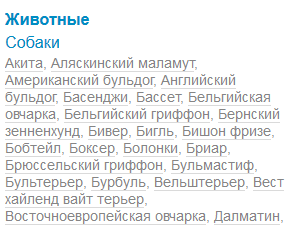 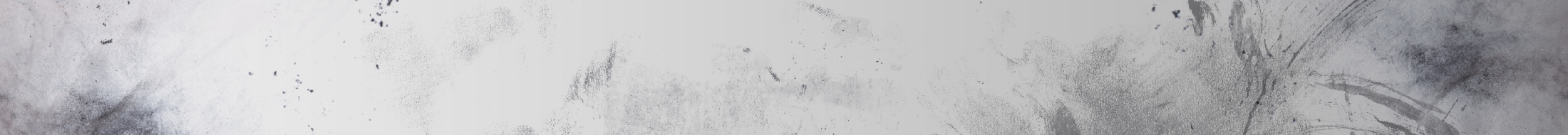 Москва ул. Бутлерова 17б  m: oleg@rush-agency.ru
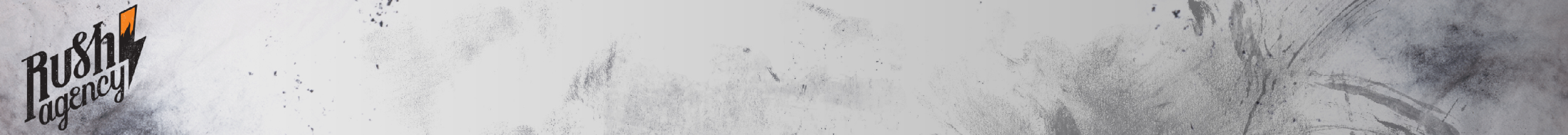 Рекламно-консалтинговое агентство Rush
Где работает такая стратегия?
Отлично работает: структурированный спрос
Туризм – отели и авиабилеты
Медицина – каталоги клиник
Авто – купи/продай
Авто – запчасти
Любые данные, жестко привязанные к Гео

Работает слабо: неструктурированный спрос 
Туризм – агрегация туров
Медицина (болезни)
Юридические услуги (мало Гео)
Дети & Материнство (Полный хардкор!)
Новостные порталы (Сложно предсказать когда Песков оденет часы!)
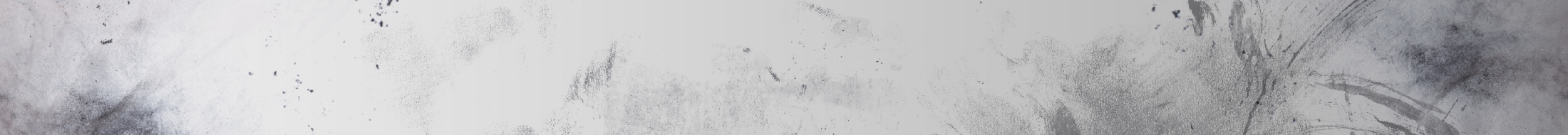 Москва ул. Бутлерова 17б  m: oleg@rush-agency.ru
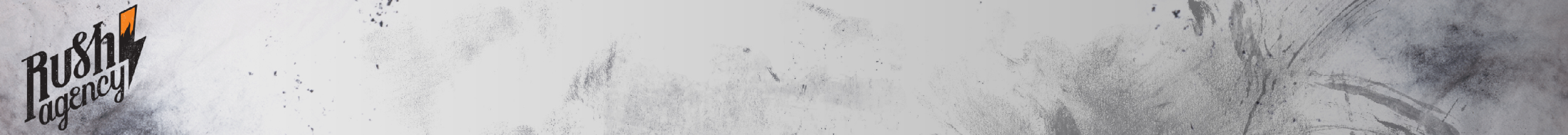 Рекламно-консалтинговое агентство Rush
Спасибо за внимание!
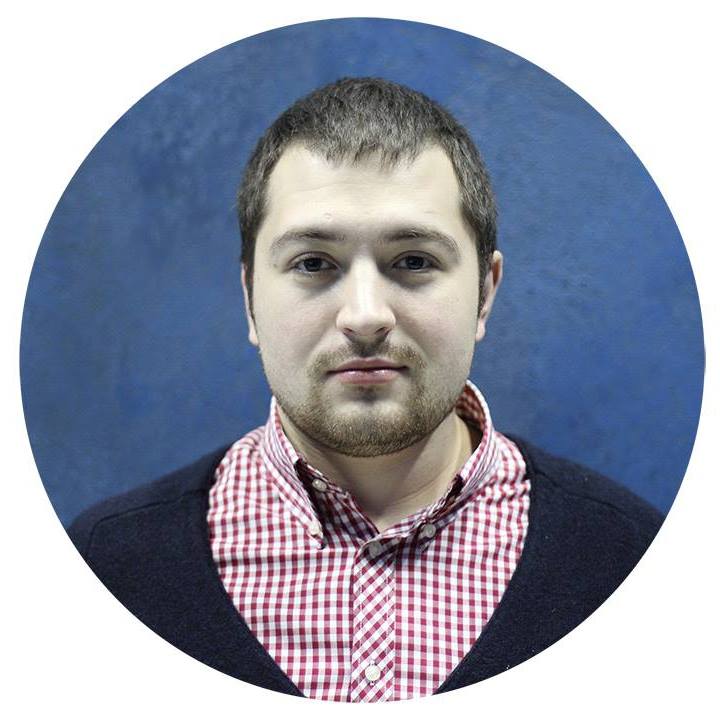 Доклад подготовил: Олег Шестаков
WEB: www.rush-agency.ru 
           www.rush-analytics.ru 
Mail: oleg@rush-agency.ru 
FB: Facebook.com/shestakov.oleg
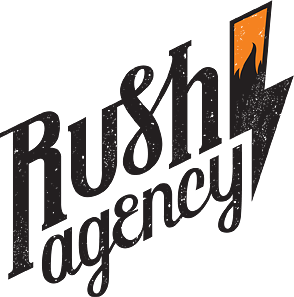 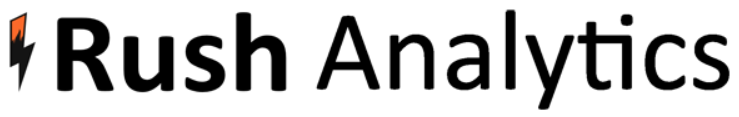 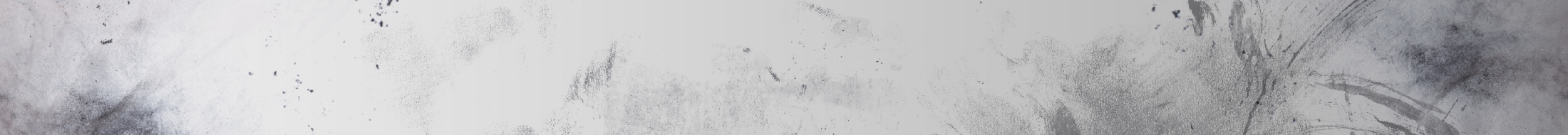 Москва ул. Бутлерова 17б  m: oleg@rush-agency.ru